Reaction summary
Combination
Precipitation
Is there a precipitate?
Cation (1) Anion (1)
Solution
Cation (2) Anion (1)
Metal
yes
no
Metal
Oxide
Cation (2) Anion (2)
Solution
Is there a precipitate?
Cation (1) Anion (2)
Oxygen
yes
no
Displacement
Thermal Decomposition
Metal (2)  Salt
Metal (2)
Carbon Dioxide
Metal Carbonate
Metal (1)   Salt
Metal (1)
Metal Oxide
1
NCEA L1  Science 2012
Word Equation
Combination
Precipitation
Is there a precipitate?
yes
no
Is there a precipitate?
yes
no
Displacement
Thermal Decomposition
Formula Equation
Combination
Precipitation
Is there a precipitate?
yes
no
Is there a precipitate?
yes
no
Displacement
Thermal Decomposition
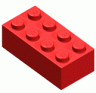 Precipitation
Combination
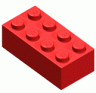 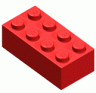 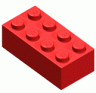 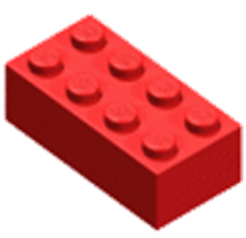 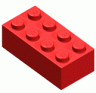 Is there a precipitate?
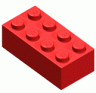 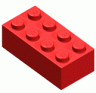 Metal
Metal
Cation (2)
Cation (1)
yes
Oxide
Metal
Anion (1)
Anion (1)
no
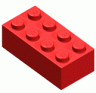 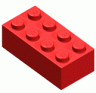 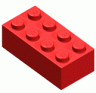 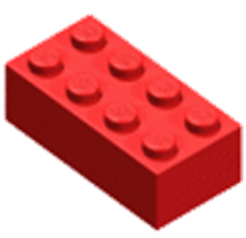 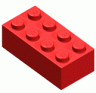 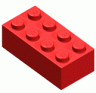 Is there a precipitate?
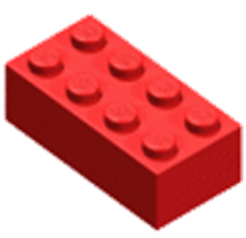 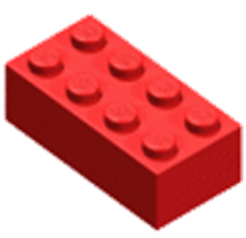 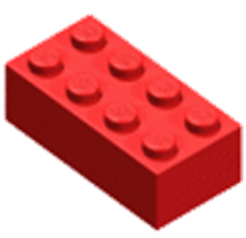 Cation (2)
Cation (1)
Metal
yes
Anion (2)
Anion (2)
Oxide
Oxygen
no
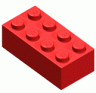 Displacement
Thermal Decomposition
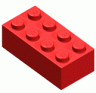 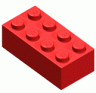 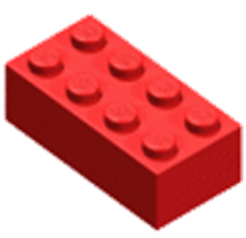 Metal (2)
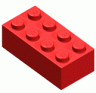 Metal (2)
Metal Oxide
Salt
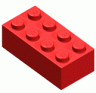 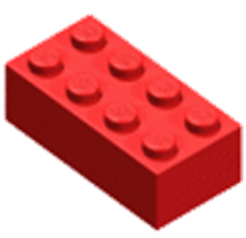 Metal
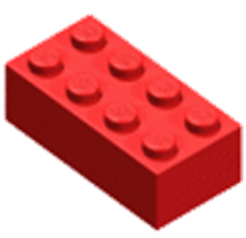 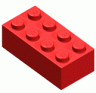 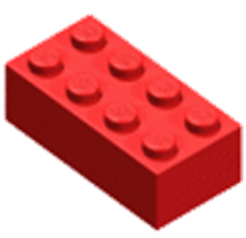 Carbonate
Metal (1)
Metal (1)
Salt
Carbon Dioxide
4
NCEA L1  Science 2012